МБДОУ Варфоломеевский детский сад2023
«Современные технологии в работе с детьми дошкольного возраста по социально-коммуникативному развитию в условиях ФГОС »

Подготовила:
 воспитатель
Н.В. Пинчук
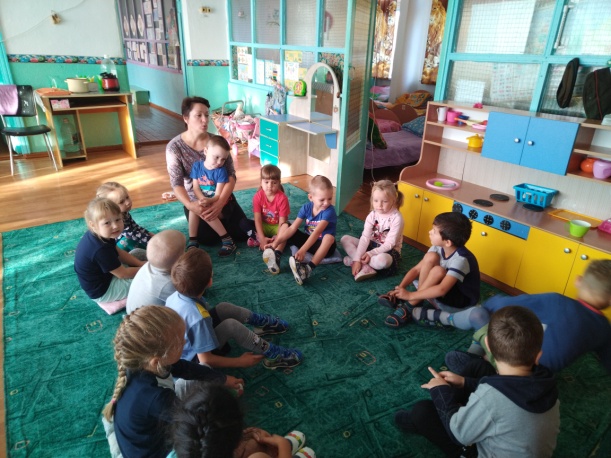 Актуальность социально-коммуникативного развития дошкольников возрастает в современных условиях в связи с особенностями социального окружения ребёнка, в котором часто наблюдаются дефицит воспитанности, доброты, доброжелательности, речевой культуры во взаимоотношениях людей.
В рамках реализации ФГОС в содержании образовательной деятельности дошкольных учреждений более пристальное внимание должно быть уделено достижению целей и решению задач социально-коммуникативного развития. 
   Основной целью этого направления является позитивная социализация детей дошкольного возраста, приобщение их к социокультурным нормам, традициям семьи, общества и государства.
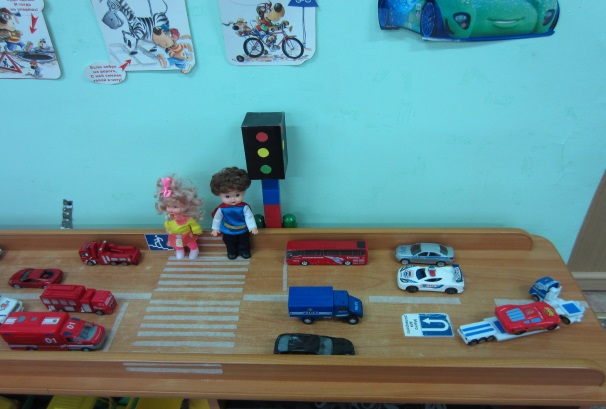 ФГОС дошкольного образования изменяет представления о содержании и условиях реализации образовательной области «Социально-коммуникативное развитие»
Задачи и содержание работы по социально-коммуникативному развитию в соответствии с ФГОС ДО направлены на:- присвоение норм и ценностей, принятых в обществе, включая моральные и нравственные ценности;- развитие общения и взаимодействия ребёнка с взрослыми и сверстниками;- становление самостоятельности, целенаправленности и саморегуляции собственных действий;- развитие социального и эмоционального интеллекта, эмоциональной отзывчивости, сопереживания, - формирование готовности к совместной деятельности со сверстниками, - формирование уважительного отношения и чувства принадлежности к своей семье, малой родине и Отечеству, представлений о социокультурных ценностях нашего народа, об отечественных традициях и праздниках;- формирование основ безопасности в быту, социуме, природе. - формирование социально-коммуникативных речевых умений (развитие способности вступать в общение и поддерживать его) .
Для решения поставленных задач необходимо соблюдать ряд условий:- использование в практике работы ДОУ образовательных технологий;- реализация общеобразовательной программы;- обогащение предметно-пространственной среды;
- индивидуализация;
- создание социальной ситуации развития;
- организационно-методические условия;
- доступность;
- информированность;
- соблюдение СанПин.
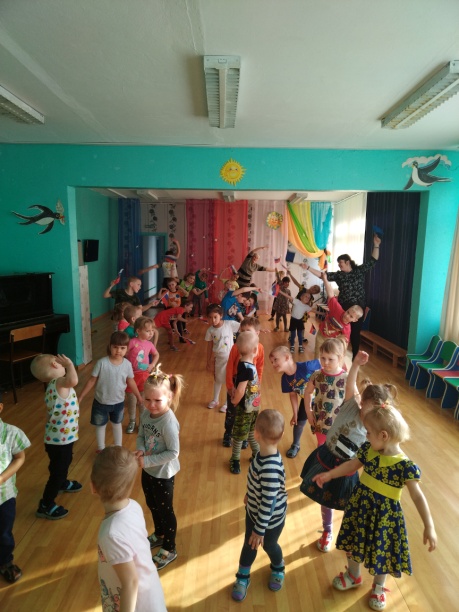 Введение ФГОС дошкольного образования определяет характер взаимодействия взрослых и детей как - личностно-развивающий и гуманистический, предполагая уважение к ребенку, создание доброжелательной атмосферы сотрудничества детей в группе, ориентация детей на общечеловеческие ценности. Развитие собственной активной позиции у ребенка обеспечивается предоставлением ему инициативы в самых разных видах деятельности, и, прежде всего в игре. 
Выделяются основные принципы дошкольного образования, направленные на формирование личностных качеств дошкольника и его адаптацию к социуму:
- содействие и сотрудничество детей и взрослых, признание ребенка полноценным участником (субъектом) образовательных отношений;- приобщение детей к социокультурным нормам, традициям семьи, общества и государства;- формирование познавательных интересов и познавательных действий ребенка в различных видах деятельности; - учёт этнокультурной ситуации развития детей
Основные направления реализации образовательной области «Социально-коммуникативное развитие»
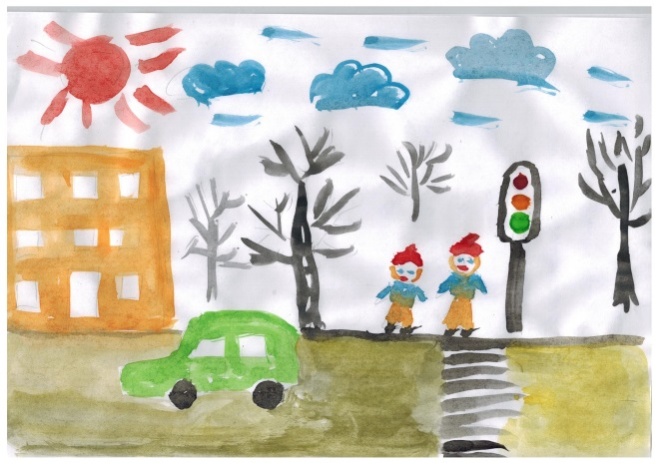 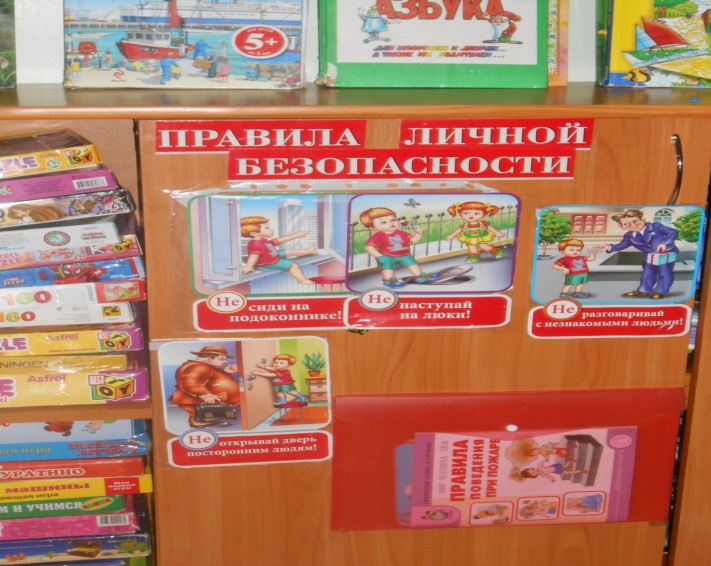 Выделяется ряд требований к условиям реализации образовательной области«Социально-коммуникативное развитие»:
1. Требования к основным компетенциям педагога:- Обеспечение эмоционального благополучия ребёнка;- Поддержка индивидуальности и инициативы детей;- Установление правил поведения и взаимодействия с детьми в разных ситуациях;- Построение развивающего образования, ориентированного на зону ближайшего развития каждого воспитанника;- Организация сотрудничества с родителями воспитанников
2. Рекомендуемые инновационные формы работы по ФГОС:Младший дошкольный возраст - Вариативная организация игр-экспериментов и игр-путешествий предметного характера с детьми как основных методов воспитания;- Организация сюжетных игр;- Организация моментов радости, связанных с культурно-гигиеническими навыками и навыками ЗОЖ;- Простейшие поисковые и проблемные ситуации;- Игры с моделированием;- Литература и игра (чтение) Средний дошкольный возраст - Организация сюжетно-ролевых игр;- Вариативная организация игровых проблемных ситуаций, игровых поисковых ситуаций, усложняющихся игр-экспериментирований и игр-путешествий, игр-этюдов.- Введение в процесс воспитания простейших ситуационных задач. - Беседы и совместная познавательная деятельность воспитателя и детей с элементами игрыСтарший дошкольный возраст - Ситуационные задачи, их широкая вариативность. - Использование метода проектов. - Использование метода коллекционирования. - Использование театрализованной деятельности. - Использование литературно-игровых форм (сочинение с детьми загадок, стихотворные игры, сочинение с детьми лимериков (форма коротких стихов) - Самостоятельная деятельность детей.
3. Инновационные формы работы с родителями:- Совместные образовательные проекты, а также семейные и межсемейные;- Вечера вопросов и ответов;- Родительские гостиные;- Тренинги по запросам родителей;- Клубы по интересам;- Родительские конференции;- Совместное творчество родителей, детей и педагогов;- Творческие выставки и фотовыставки;- Тематические вечера и викторины;- Совместные досуги;- Видеоинтервью и мультимедийные презентации;- Выпуск семейных газет и книжек-малышек;- Совместное создание мини-музеев.
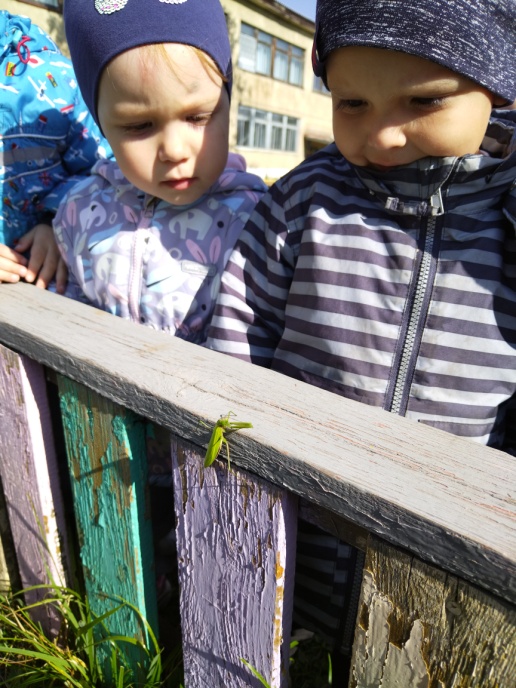 4. Формирование социально-коммуникативной компетентности дошкольников будет успешным, при соблюдении следующих организационно-педагогических условий:- Создание атмосферы доброжелательности, взаимопонимания и любви;- Обучение умению слушать и слышать другого;- Развитие умения использовать мимику, пантомимику и голос в общении;- Развитие у детей навыков общения в различных жизненных ситуациях;- Обучение умению использовать формулы речевого этикета адресовано и мотивировано;- Воспитание доброжелательного отношения к сверстникам;- Формирование чувства симпатии между участниками общения;- Объяснение детям, что неосторожно сказанное слово ранит, не менее больно, чем действие;- Обучение умению детей владеть собой;- Развитие умения анализировать ситуацию;- Целенаправленное формирование у детей коммуникативных навыков.
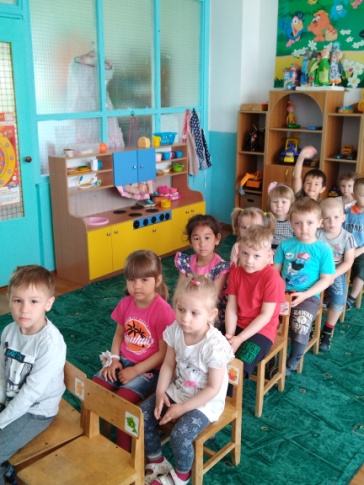 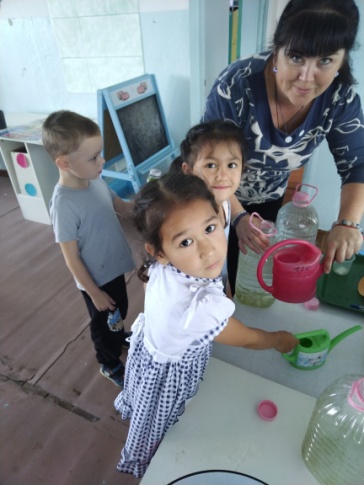 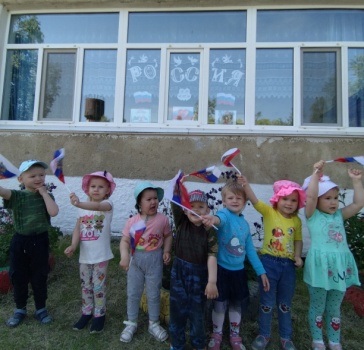 ФГОС направлены на повышение качества и статуса дошкольного образования что соответственно, предусматривает профессиональное развитие педагогических работников, повышение их профессиональных и личностных компетенций. Меняется мир, изменяются дети, что, в свою очередь, выдвигает новые требования к квалификации педагога. Педагог должен самосовершенствоваться и соответствовать требованиям современности. 
   Постоянная непрерывная работа по всем 4-м направлениям данной образовательной области способствует социально-коммуникативному развитию каждого ребенка. Дети становятся самостоятельными, целеустремленными, уверенными в себе, общительными, внимательными и заботливыми к сверстникам и взрослым, способны к взаимопониманию и сотрудничеству.
Спасибо 
за 
внимание!
«Сочинять лимерики – весело!»
Что такое лимерик?
Кто был первым автором лимериков?
С каким видом поэтических произведений в русском народном творчестве схожи лимерики?
Как ответить детям, что такое лимерик?
«Если спросит вас дошкольник или ученик:
«Правильно ли говорить лиме΄рик?»
Ответьте ему без истерик:
«Не лиме΄рик и не лимери΄к!
Ли΄мерик – город в Ирландии есть.
По городу и пятистишию честь.
А если в пять строк не уложились,
Значит ли́мерики у вас не получились!»
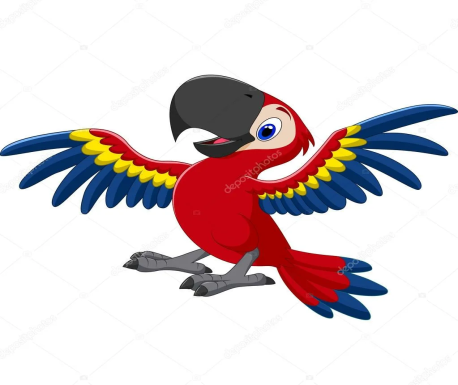 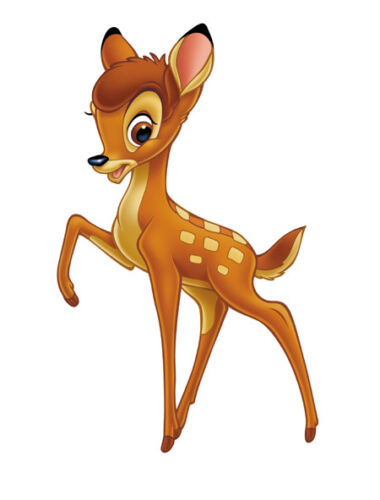 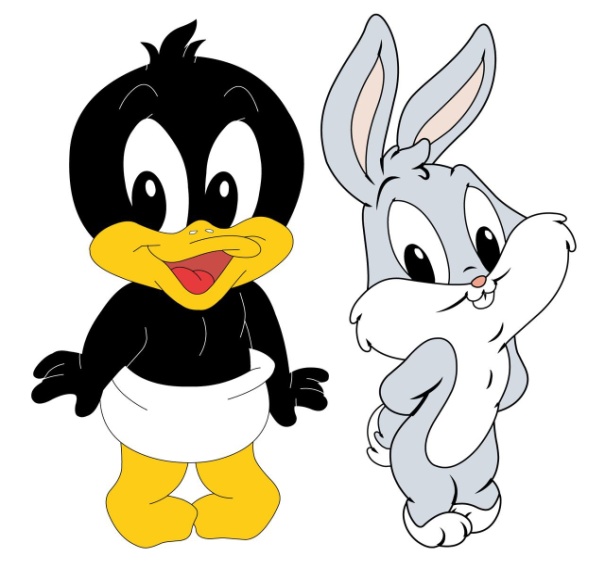 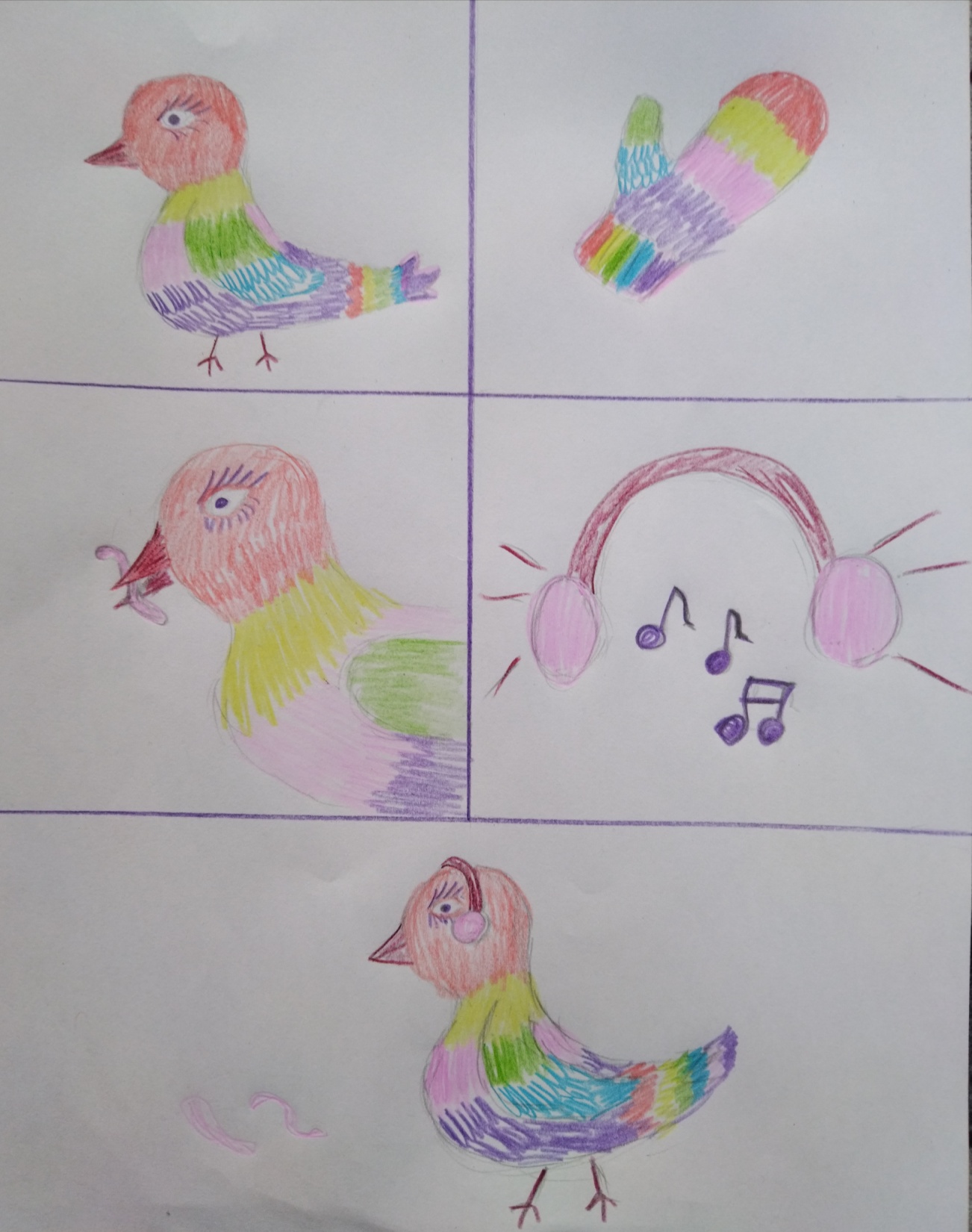 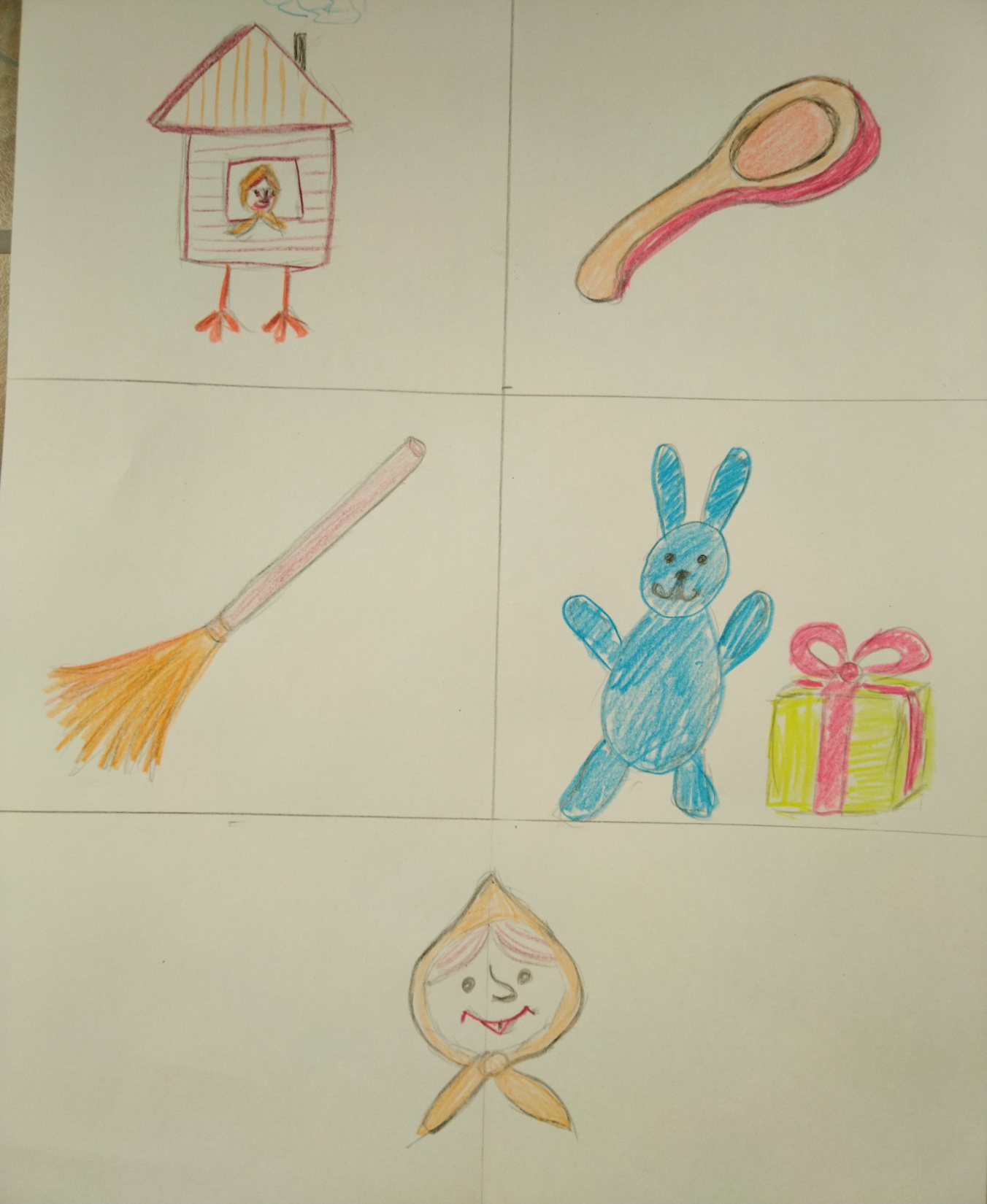 Желаем творческих успехов!
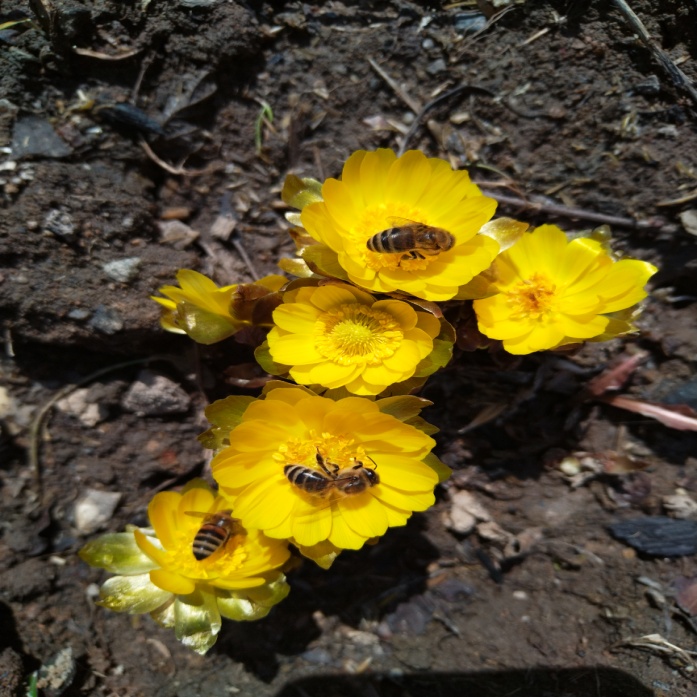